Seminar on Scientific Soft Skills
Jaroslav Křivánek, MFF UK
Jaroslav.Krivanek@mff.cuni.cz
Today’s plan
Finish paper assignment

English grammar practice

Lecture on
Paper reading
Presentation
Review process & paper reviewing
Paper writing
Scientific Soft Skills Seminar (NPGR024)  J. Křivánek 2012
2
Upcoming deadline
Next week: 5-minute student’s work presentations

Introduce yourself
Past work
Current research in general, its relevance
Your current work / project.  Why this? Expected results? Publication plan.

Images, examples, something we can all understand.
Scientific Soft Skills Seminar (NPGR024)  J. Křivánek 2012
3
Paper reading
Based on Lukáš Maršálek’s slides.  Thanks!
Rule
Never trust anything you read in papers




Analyze, think, then either accept or reject.
Watch for test cases – they are often wisely engineered.
Scientific Soft Skills Seminar (NPGR024)  J. Křivánek 2012
5
Advice
Never trusting can be disturbing.

You can trust books.

Make sure to read the books before papers.
Scientific Soft Skills Seminar (NPGR024)  J. Křivánek 2012
6
Processing articles
Huge number of articles

Scan
evaluate relevance

Read
understand it

Put it down
save it for future use
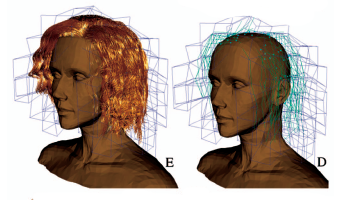 Image used from Real-Time Animation of Complex Hairstyles by Vollino and Magnenant-Thalmann
Scanning
Evaluate article relevance
avoid being burried


Introduction
Results
Discussion
Summary
Figures

If relevant, note it somewhere.
Why the heck did I want to read this paper?
Do I need to bother?
Enough info to start bothering later
Reading
Understand the article in depth

More than one read necessary

Find flaws and shines
when it fails
when it works
Putting it down
Save for future use
be able to start bothering later

Write down full BibTeX entry

Short summary
“scanning level”
principle
best and worst cases
fundamental omissions
How is it relevant to what I do?
Presentation
Based on Lukáš Maršálek’s slides.  Thanks!
My Advices
Everything needs time to settle

Do it, let it rest for a while, then get back to it and judge.
Scientific Soft Skills Seminar (NPGR024)  J. Křivánek 2012
12
My Advices
MANY iterations!

Ideally fresh audience for each

Don’t refuse getting rid of stuff that took you long to prepare but does not work

You are the worst judge of the quality of your talk
Do listen to your rehearsal audience comments
Scientific Soft Skills Seminar (NPGR024)  J. Křivánek 2012
13
My Advices
Your audience does not know what you know!

Know your audience & gauge its knowledge

Give a proper intro  

But only after you’ve shown a teaser of what you will get to at the end.

A golden rule of any professional (and non-professional) communication.
Scientific Soft Skills Seminar (NPGR024)  J. Křivánek 2012
14
In this seminar – A 3-stage process
1st time in seminar = 1st time in public
But DO rehearse before (otherwise it’s a waste of time)

Pair up with somebody
At least one practice talk offline, rather two

2nd time in seminar = final result
Nice & clear
Scientific Soft Skills Seminar (NPGR024)  J. Křivánek 2012
15
Resources to read before you start
Ramesh Raskar
http://www.slideshare.net/cameraculture/how-to-give-a-good-talk
(and possible also some references therein)

Fredo Durand
http://people.csail.mit.edu/fredo/TalkAdvice.pdf

Some technical hints & things to avoid
http://cgg.mff.cuni.cz/~kmoch/downloads/

Conflicting advice – pick what you like
Scientific Soft Skills Seminar (NPGR024)  J. Křivánek 2012
16
Publication cycle(CG oriented)
Overview
Write a paper

Submit to a conference / journal 

Get reviews
If rejected – revise – resubmit (or publish as a techreport)

Revise, send updated version

Present at the conference
Scientific Soft Skills Seminar (NPGR024)  J. Křivánek 2012
18
Where to submit
Ask your advisor
Conferences (by impact)
SIGGRAPH, SIGGRAPH Asia
EUROGRAPHICS
EGSR, I’3D, HPG, PG

Journals (by impact)
ACM Transactions on Graphics (TOG)
IEEE Trans. On Visualization & Computer Graphics (TVCG)
IEEE Computer Graphics & Applications
Computer Graphics Focum
Scientific Soft Skills Seminar (NPGR024)  J. Křivánek 2012
19
Paper submission
Paper itself

Supplemental documents, images, animations etc.
Scientific Soft Skills Seminar (NPGR024)  J. Křivánek 2012
20
SIGGRAPH (Special issue of ACM TOG)
Reviews

Rebuttal
Just answer questions and clarify
No fighting

Acceptance / rejection decision
Scientific Soft Skills Seminar (NPGR024)  J. Křivánek 2012
21
Review process from the other side
Actors
Paper chairs (1 or 2)
Papers committee (tens)
Tertiary reviewers (tens – hundreds)

Paper sort
Review writing
Discussion
Decision
Scientific Soft Skills Seminar (NPGR024)  J. Křivánek 2012
22
Paper sort
Chairs

Assign papers to committee members
1 primary, 1 secondary
Primary looks for 2-3 external (tertiary) reviewers
Scientific Soft Skills Seminar (NPGR024)  J. Křivánek 2012
23
Review writing & discussion
Primary, secondary, tertiary (external) reviewers.

EGSR-style
Write reviews independently
On-line discussion
Papers chair can intervene if not converging
Primary suggests a decision
Approved by all reviewers & papers chair
Scientific Soft Skills Seminar (NPGR024)  J. Křivánek 2012
24
Review writing & discussion
SIGGRAPH-style

Write reviews independently
Reviews sent to the authors
Rebuttal received
On-line discussion
Papers chair can intervene if not converging
Primary suggests a final decision (accept, reject, refer to TOG, discuss at committee meeting)
Approved by all reviewers & papers chair
Scientific Soft Skills Seminar (NPGR024)  J. Křivánek 2012
25
Writing reviews
Writing reviews
Code of conduct – provided by the conference / journal

Review form

Your duties as a paper reviewer
Fairness, clarity, professionalism, reliability
Scientific Soft Skills Seminar (NPGR024)  J. Křivánek 2012
27
Paper writing
My Advices
Everything needs time to settle

Do it, let it rest for a while, then get back to it and judge.
Scientific Soft Skills Seminar (NPGR024)  J. Křivánek 2012
29
My Advices
MANY iterations!

Ideally fresh audience for each

Don’t refuse getting rid of stuff that took you long to prepare but does not work

You are the worst judge of the quality of your paper
Do listen to your reviewer comments
Scientific Soft Skills Seminar (NPGR024)  J. Křivánek 2012
30
My Advices
Your audience does not know what you know!

Know your audience

Give a proper intro  

But only after you’ve shown a teaser of what you will get to at the end.

A golden rule of any professional (and non-professional) communication.
Scientific Soft Skills Seminar (NPGR024)  J. Křivánek 2012
31
My advices
Form is important
If paper looks ugly and does not read well, people do not think you are presenting a good work.

Intro: Explain why relevant & motivate to read further.

Paper is a story

Each paragraph has a message / purpose
Annotate your own writeup.

Consistent terminology & notations!
Scientific Soft Skills Seminar (NPGR024)  J. Křivánek 2012
32
My advices
Paper is a story

Each paragraph has a message / purpose
Annotate your own writeup.

When you explain D, have you already said A, B, C?
Scientific Soft Skills Seminar (NPGR024)  J. Křivánek 2012
33
Resources on writing
Ramesh Raskar
http://web.media.mit.edu/~raskar/ForStudents/

Fredo Durand
http://people.csail.mit.edu/fredo/PUBLI/writing.pdf
http://people.csail.mit.edu/fredo/FredoBadWriting.pdf
Scientific Soft Skills Seminar (NPGR024)  J. Křivánek 2012
34
If you want to write a BAD paper
Write a purely descriptive one

We did this, we did that, and we did that other thing

Don’t discuss alternative choice

Don’t comment results

Don’t provide take-home messages

(From Fredo Durand, but it’s true, I swear)
Scientific Soft Skills Seminar (NPGR024)  J. Křivánek 2012
35